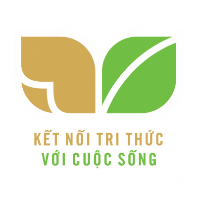 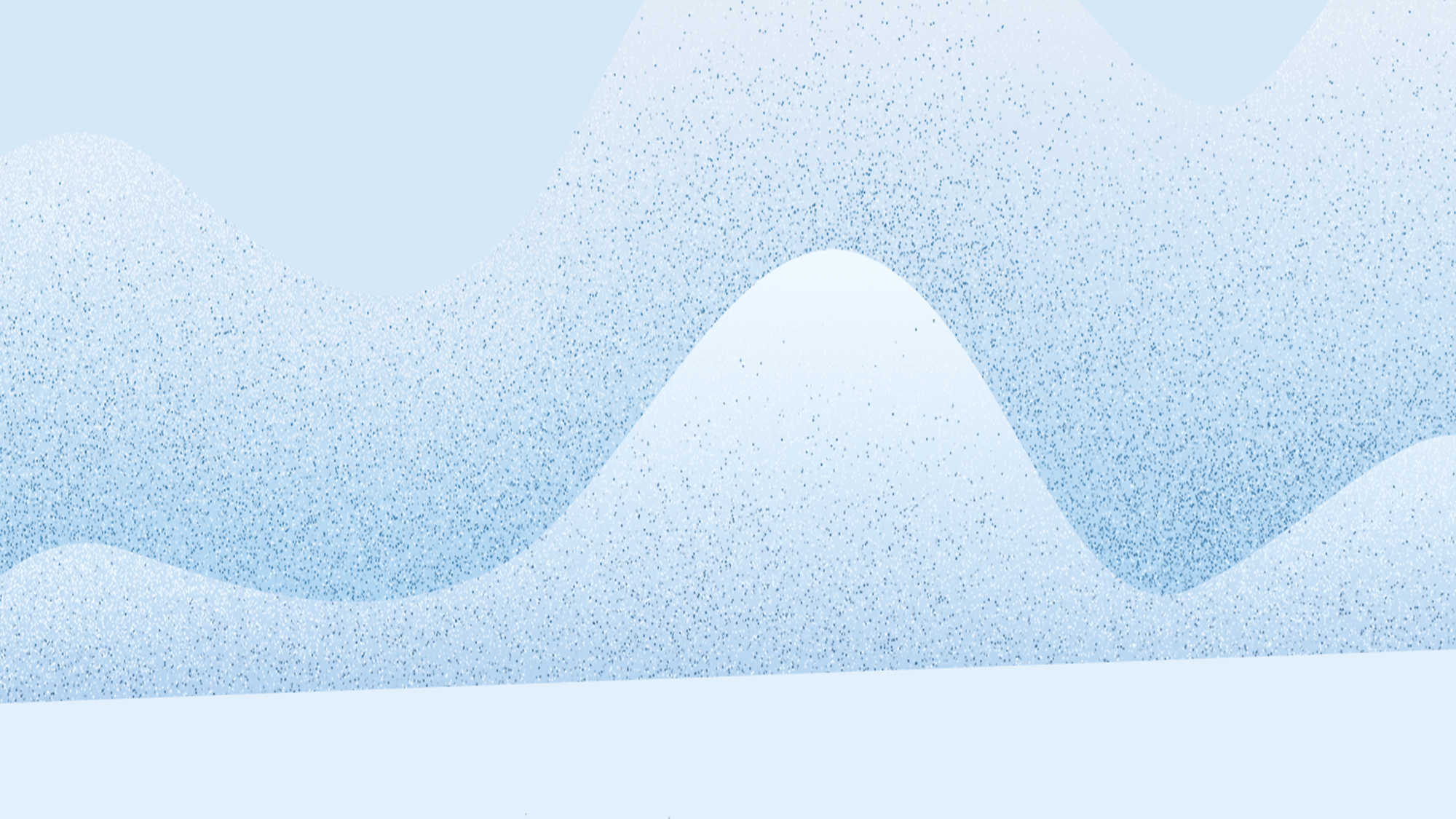 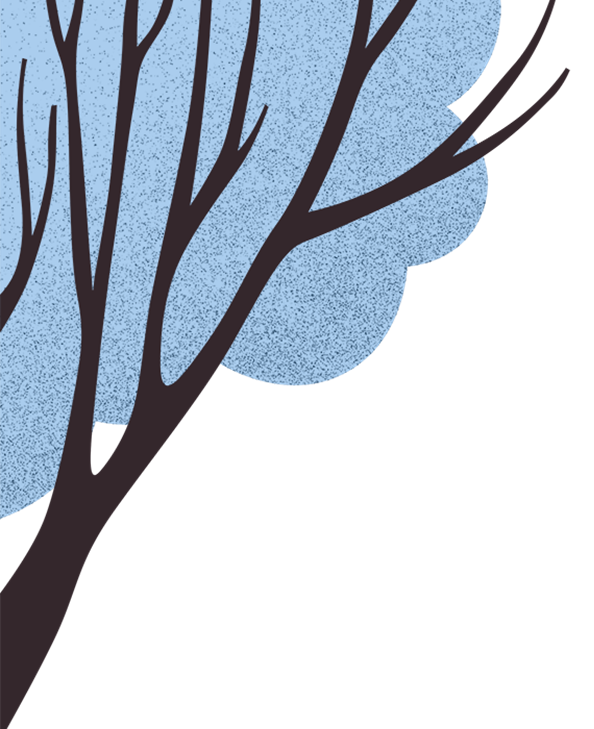 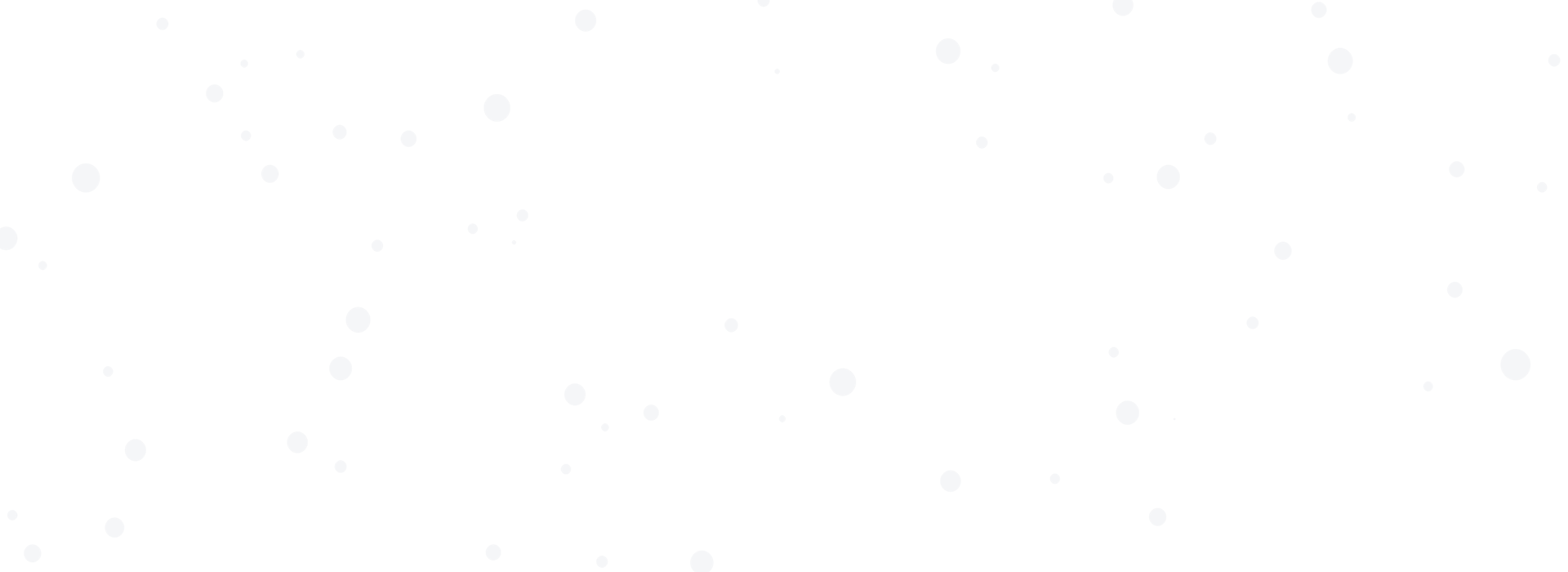 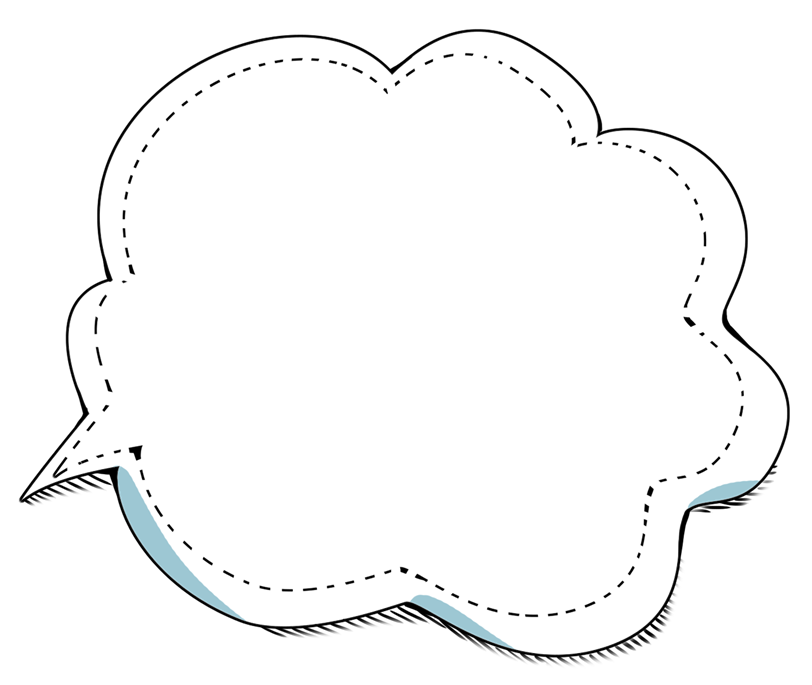 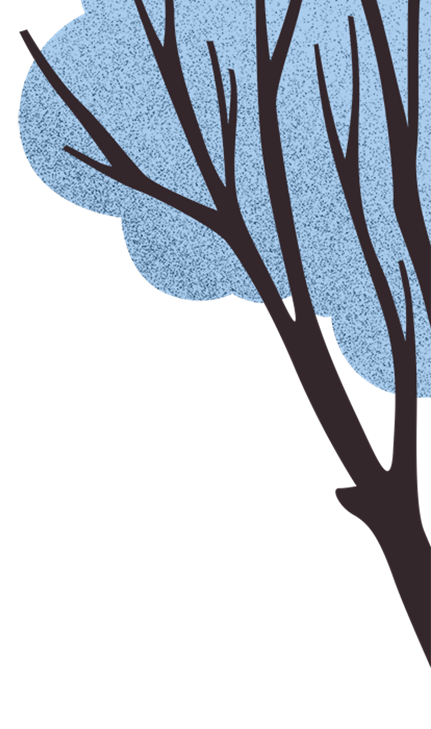 Tiếng việt 2
Tiếng việt 2
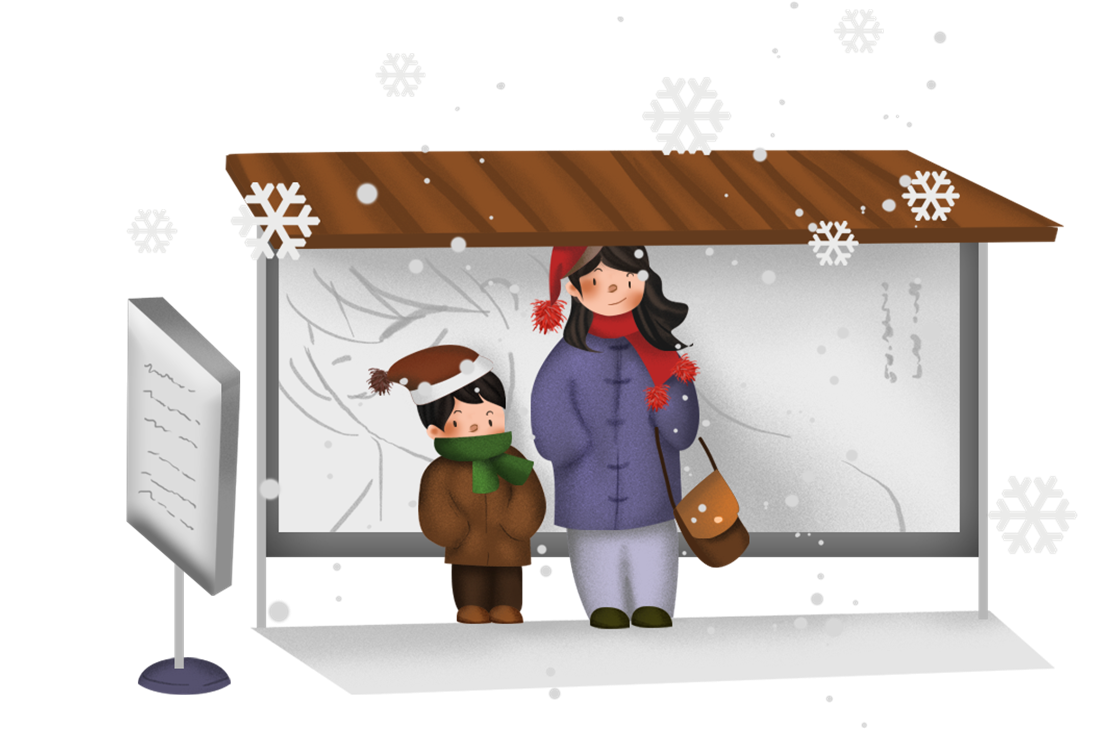 ÔN TẬP
ÔN TẬP
(Tiết 3, 4)
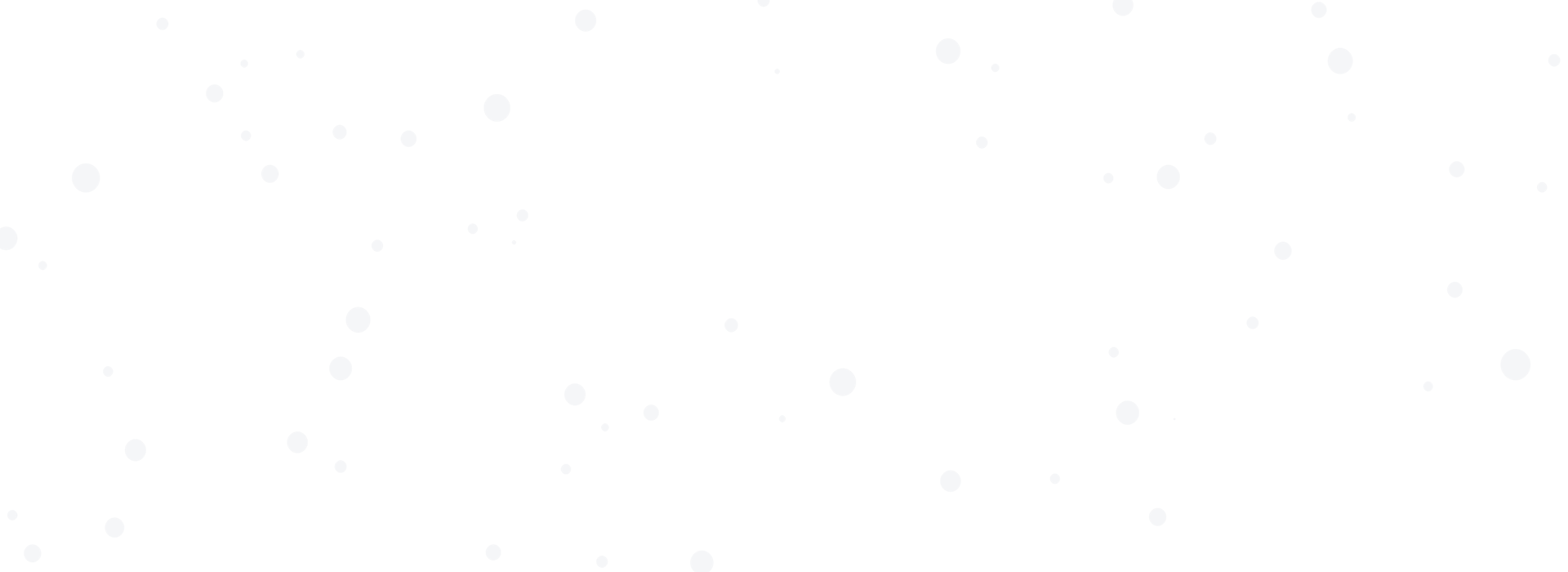 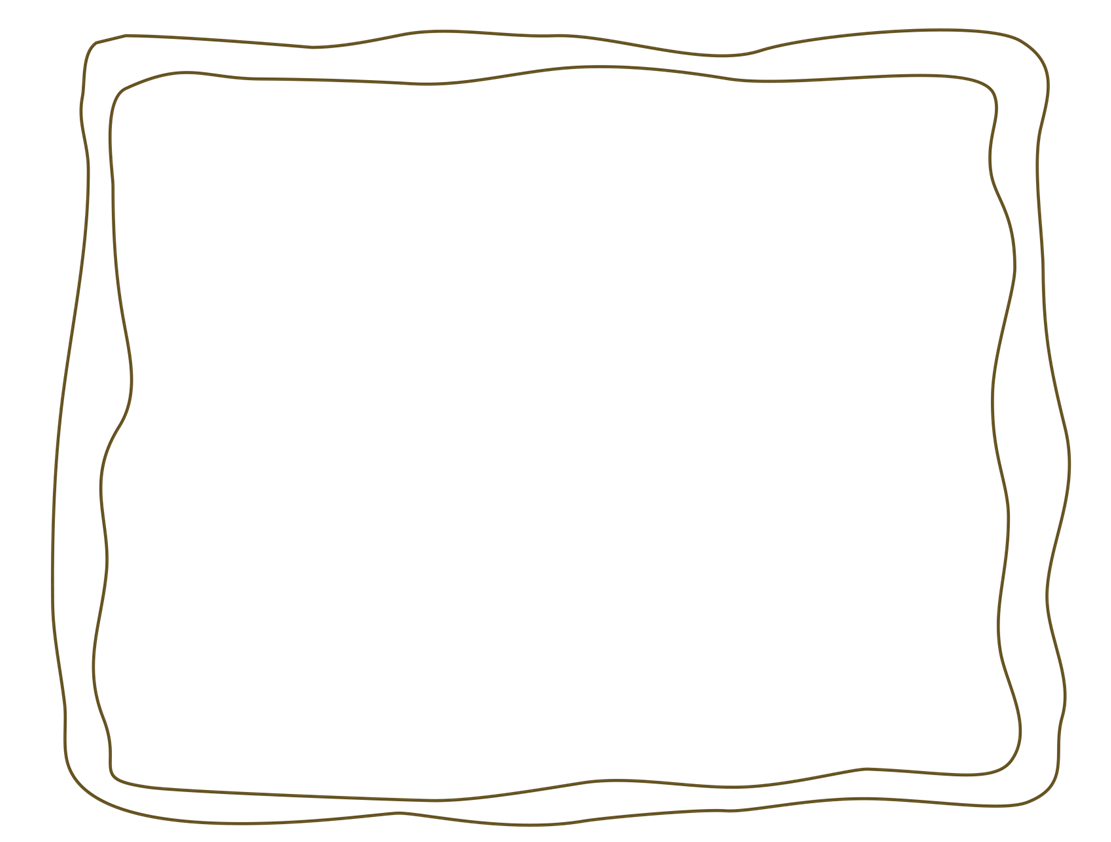 *Kiến thức, kĩ năng:
- Đọc đúng  lời của nhân vật.
- Biết trao đổi ý kiến về bài đọc yêu thích trong học kì 1. Biết nói lời chào, lời tự giới thiệu phù hợp với tình huống giao tiếp.
*Phát triển năng lực và phẩm chất:
- Phát triển kĩ năng trình bày, kĩ năng giao tiếp, hợp tác nhóm.
- Vận dụng kiến thức vào cuộc sống hàng ngày.
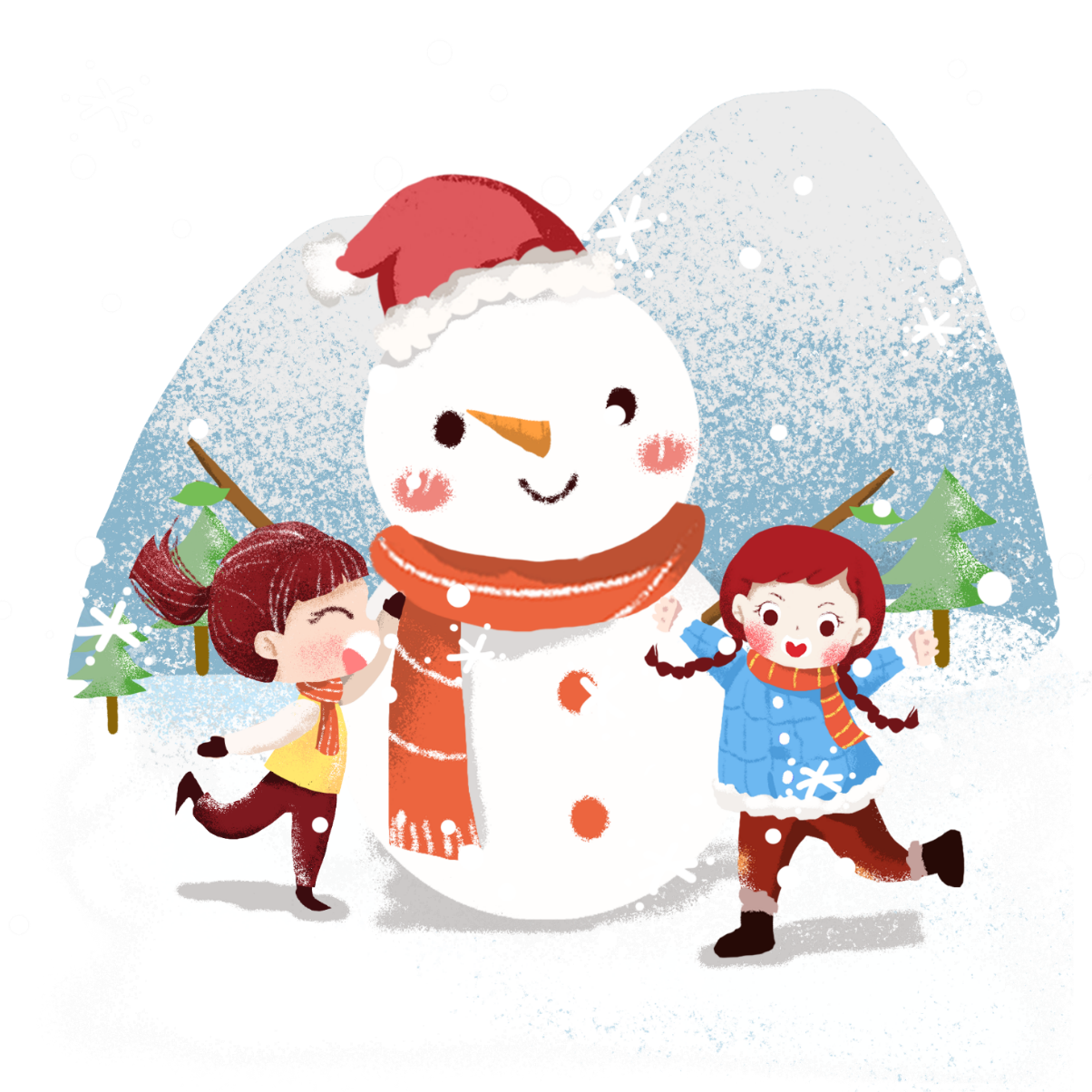 Yêu cầu cần đạt
Yêu cầu cần đạt
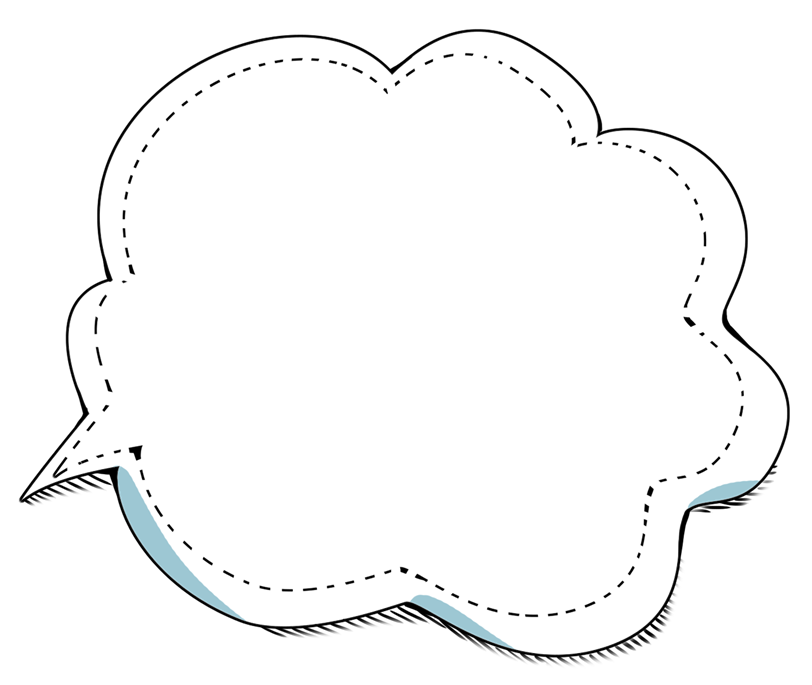 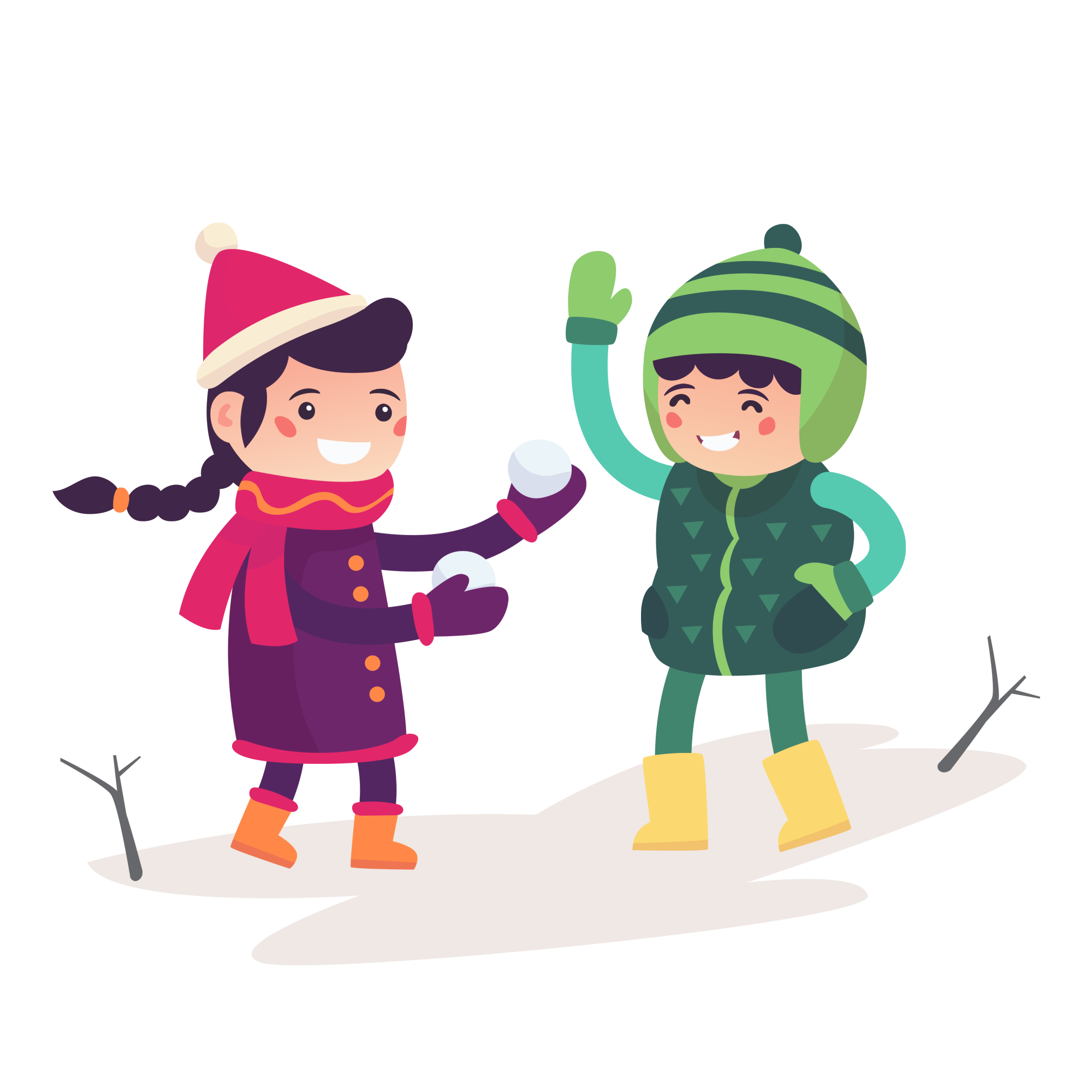 Khởi động
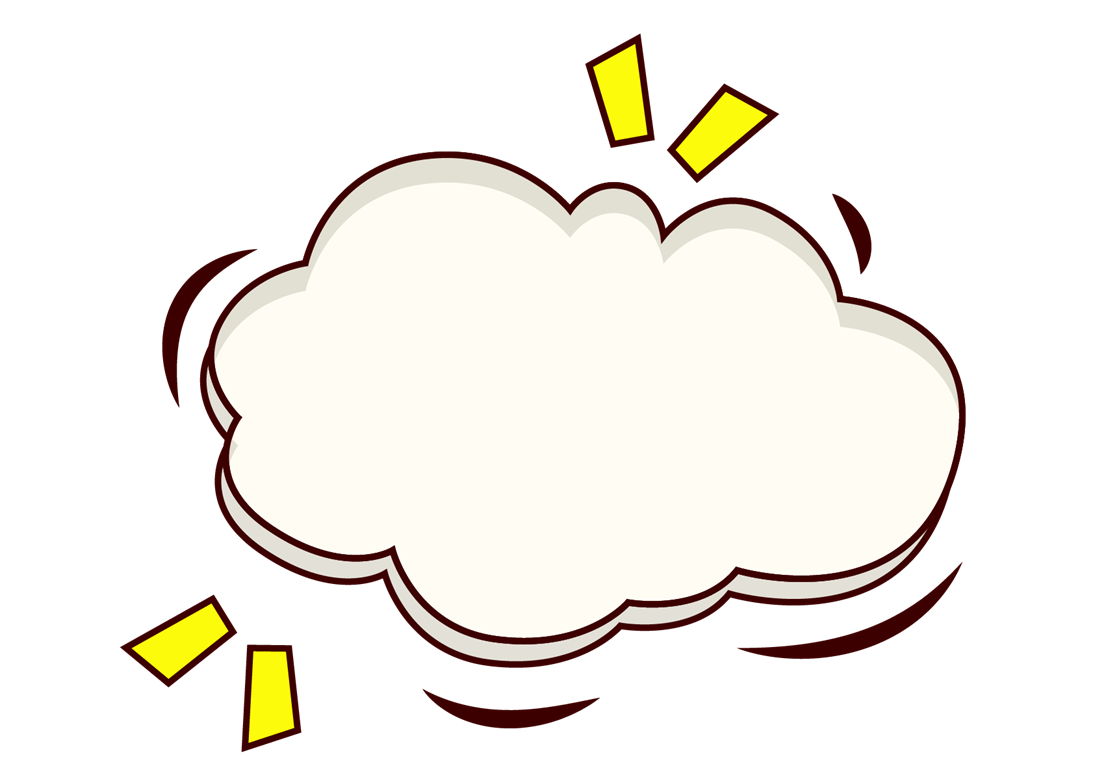 Trò chơi
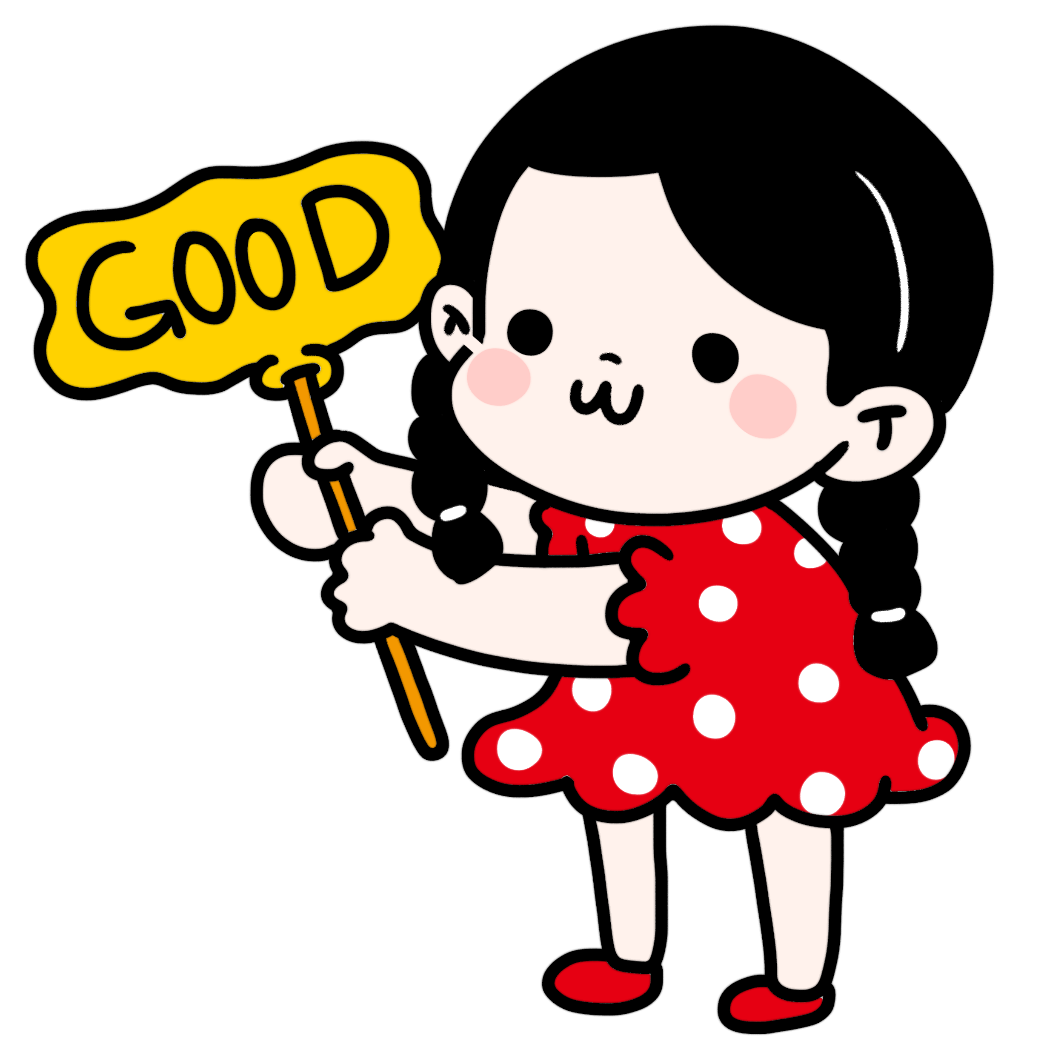 Nhìn tranh đoán tên truyện
Nhìn tranh đoán tên truyện
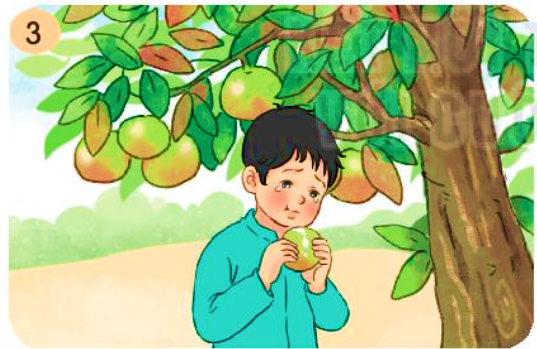 Sự tích cây vú sữa
Nhìn tranh đoán tên truyện
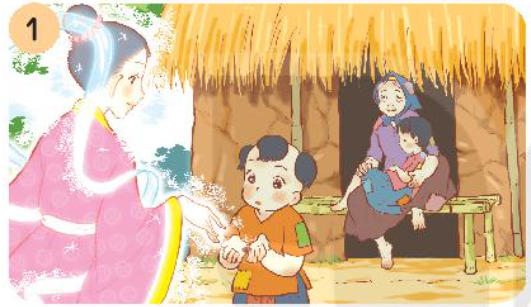 Hai bà cháu
Nhìn tranh đoán tên truyện
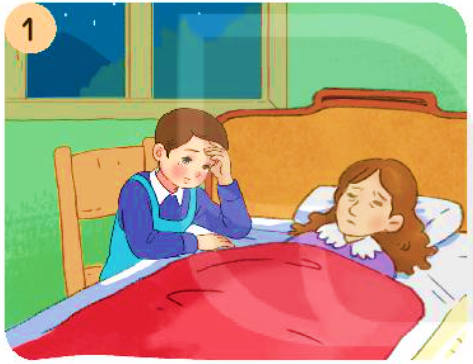 Ánh sáng của yêu thương
Nhìn tranh đoán tên truyện
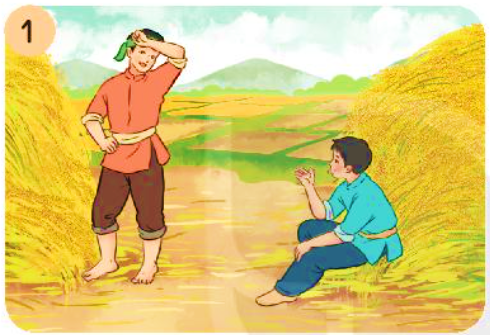 Hai anh em
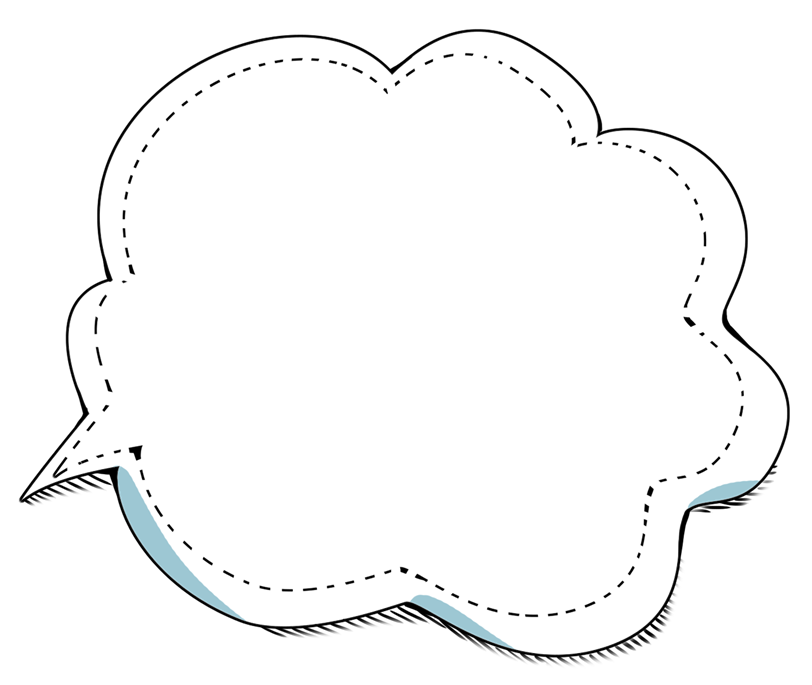 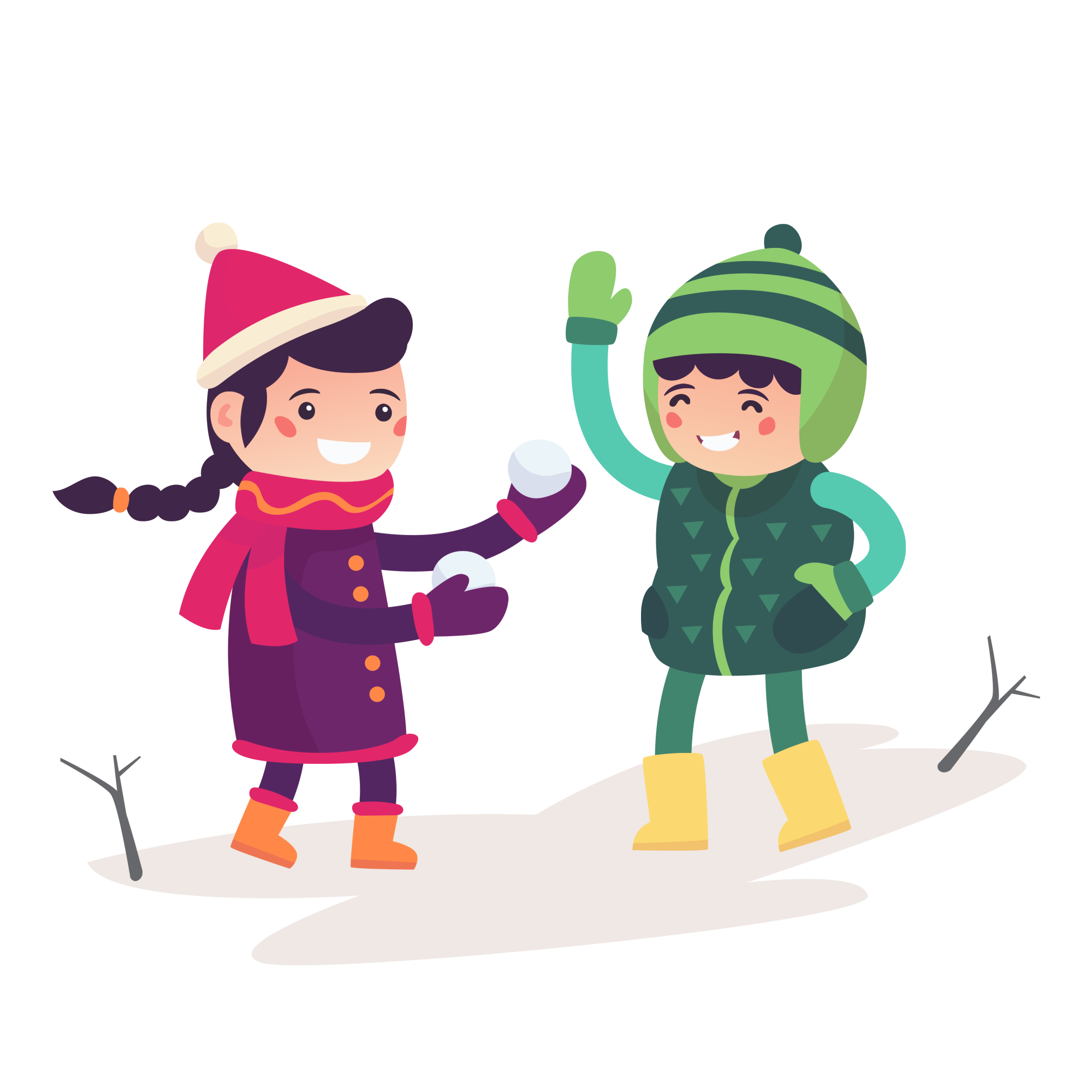 Khám phá
4. Đọc lời của chim hải âu và trả lời câu hỏi:
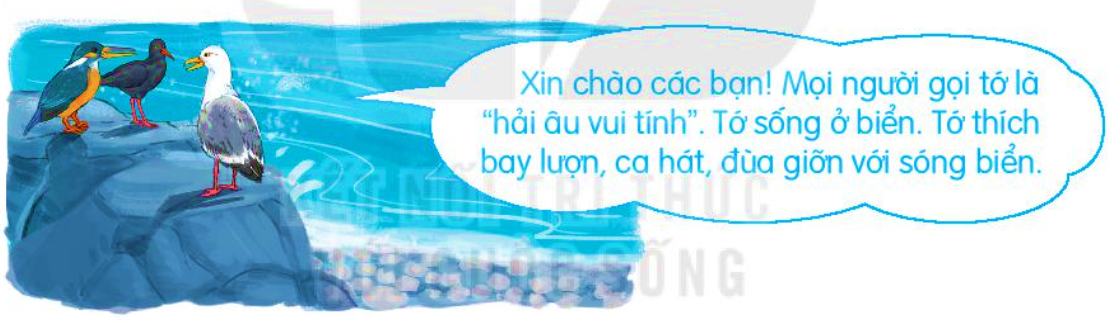 - Theo em, chim hải âu nói những câu trên với ai, trong tình huống nào?
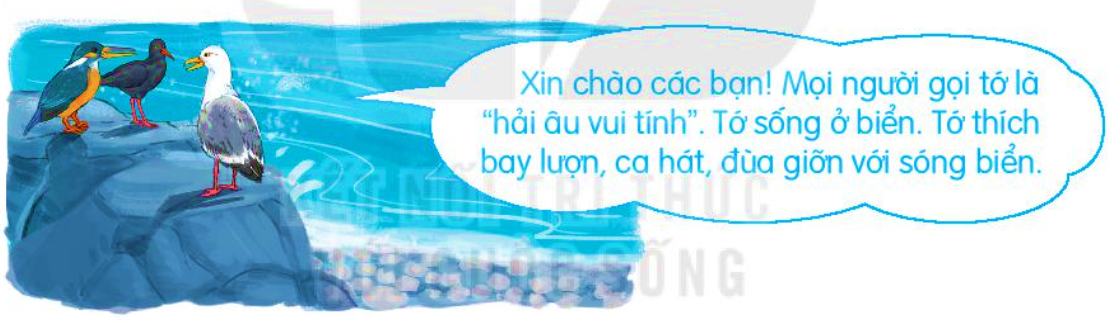 -> Chim hải âu nói với những loài chim khác. Trong tình huống lần đầu gặp mặt.
- Đóng vai một loài chim khác, đáp lời chim hải âu.
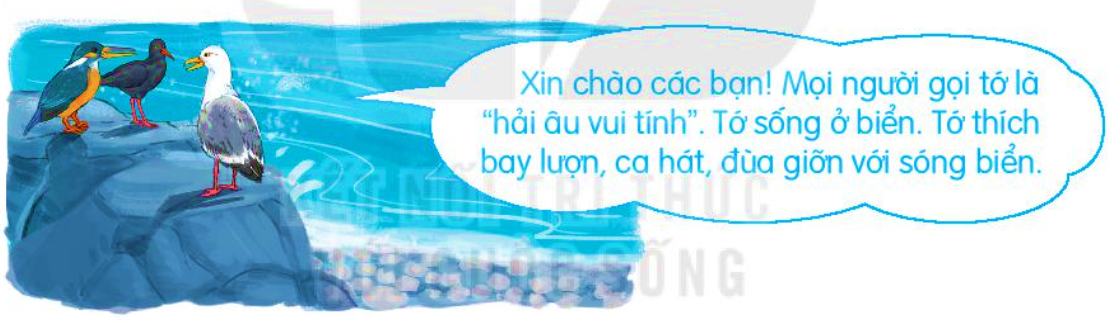 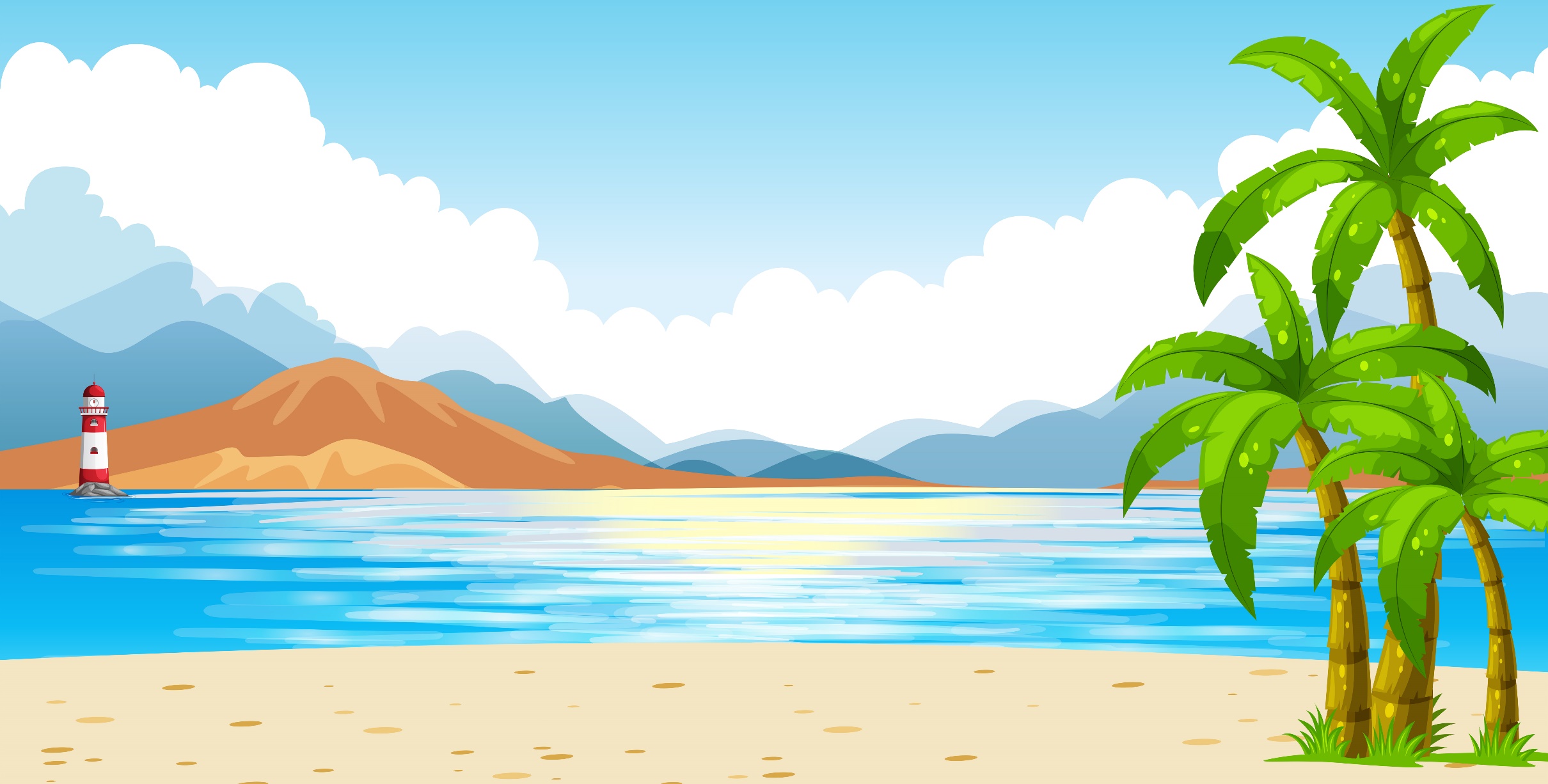 Chào hải âu vui tính. 
Mình là quạ đen. Mình sống trong rừng cây. Mình cũng rất thích bay lượn. Hôm nay là lần đầu mình tới biển.
Xin chào các bạn! Mọi người gọi tớ là “hải âu vui tính”. Tớ sống ở biển. Tớ thích bay lượn, ca hát, đùa giỡn với sóng biển.
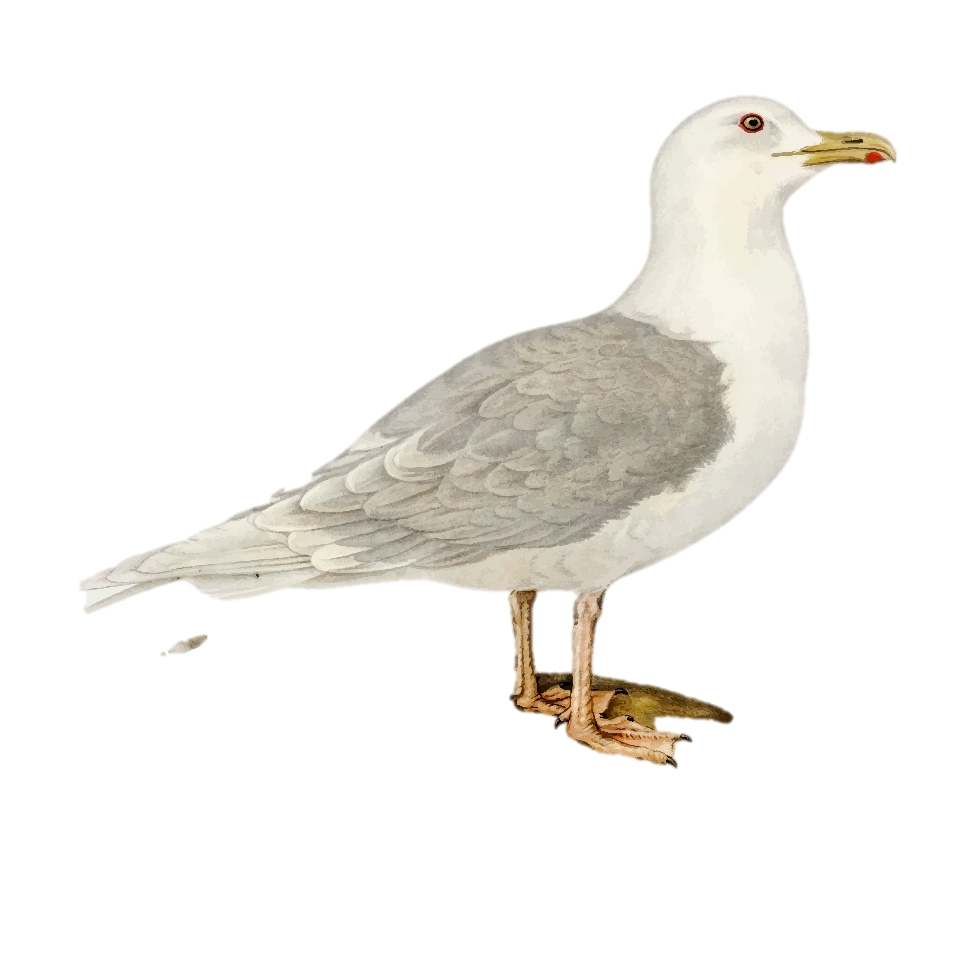 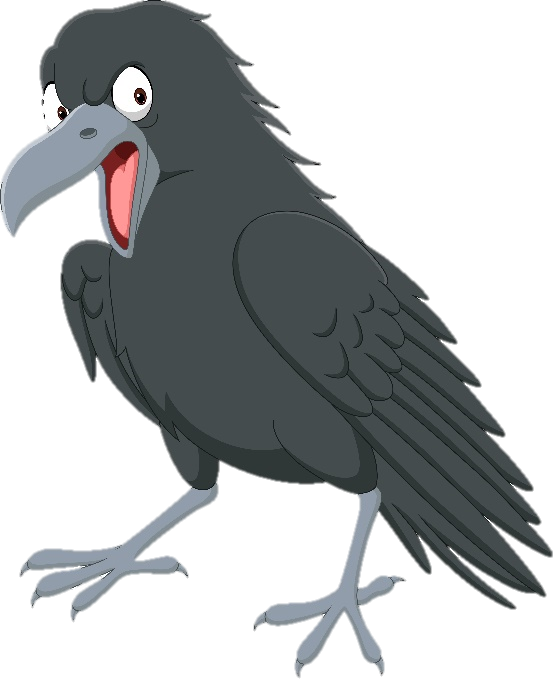 5. Thực hành luyện nói theo tình huống.
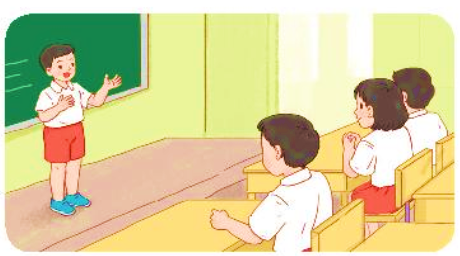 a. Tình huống 1: Nếu em chuyển lớp hoặc chuyển trường, em sẽ giới thiệu về mình như thế nào với các bạn trong lớp?
b. Tình huống 2: Lớp em có một bạn ở trường khác chuyển đến. Em sẽ nói gì với bạn để thể hiện sự thân thiện?
5. Thực hành luyện nói theo tình huống.
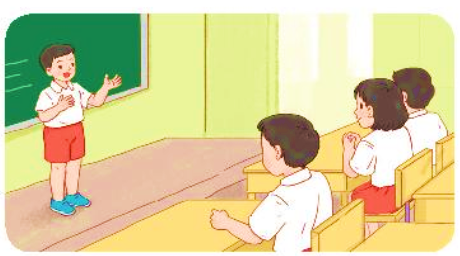 a. Tình huống 1: Nếu em chuyển lớp hoặc chuyển trường, em sẽ giới thiệu về mình như thế nào với các bạn trong lớp?
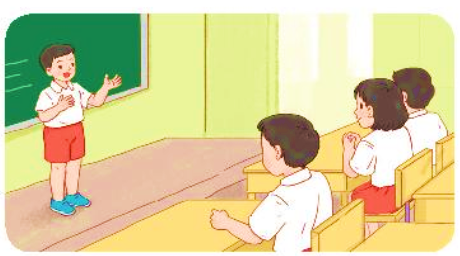 Xin chào các bạn! Tớ tên là Trần Minh Ngọc. Tớ vừa chuyển từ trường Huỳnh Ngọc Huệ tới đây. Mong các bạn giúp đỡ nhé!
5. Thực hành luyện nói theo tình huống.
b. Tình huống 2: Lớp em có một bạn ở trường khác chuyển đến. Em sẽ nói gì với bạn để thể hiện sự thân thiện?
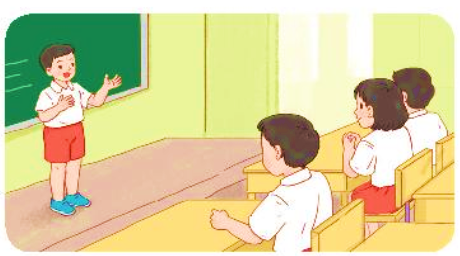 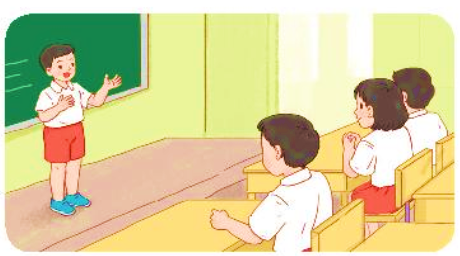 Rất vui khi cậu tới với lớp mình nha
Chào mừng bạn đến lớp 2A nhé!